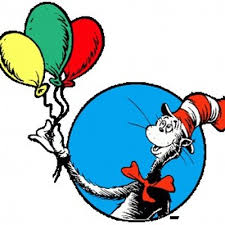 Sentence Fun 
Quiz
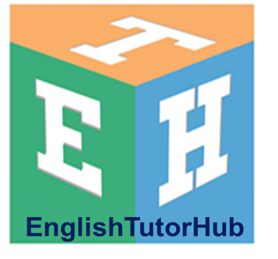 Directions: Read the sentence and fill in the missing word using the word bank.
log	  mud	  sun	    van	  dig
	bed	   cot	  pen	bag	   tub
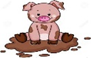 mud
1. My pig is in the ____________.
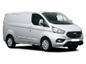 van
2. I go to the park in a ____________.
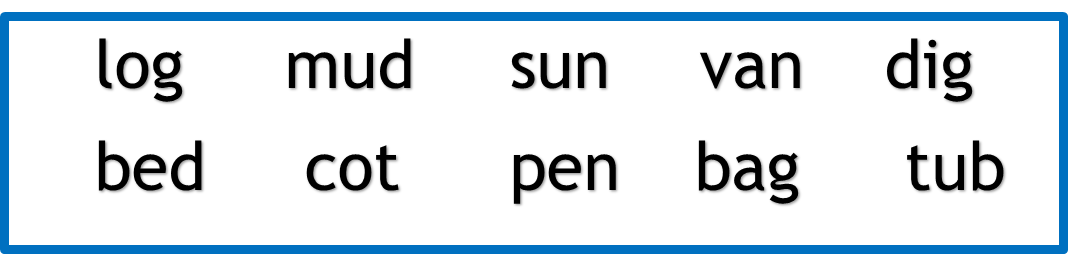 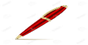 pen
3. My dad has a red ____________.
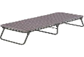 cot
4. I take a nap on my ____________.
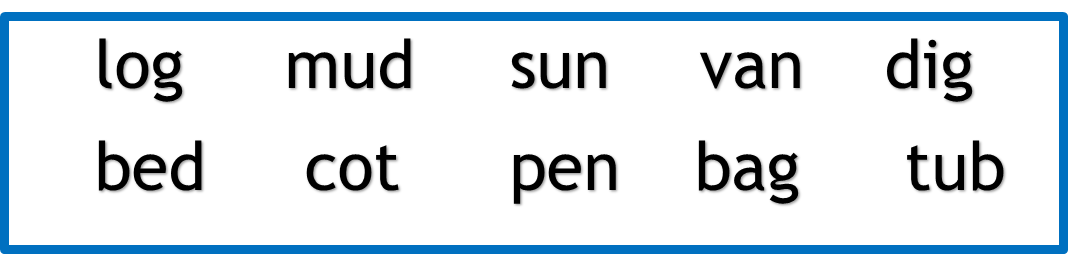 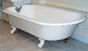 tub
5. I can take a bath in the ____________.
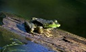 log
6. The frog is on the ____________.
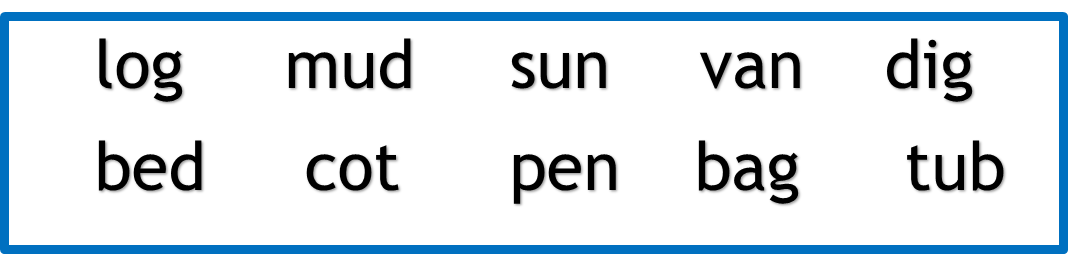 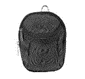 bag
7. My ball is in the ____________.
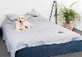 bed
8. The dog is on my ____________.
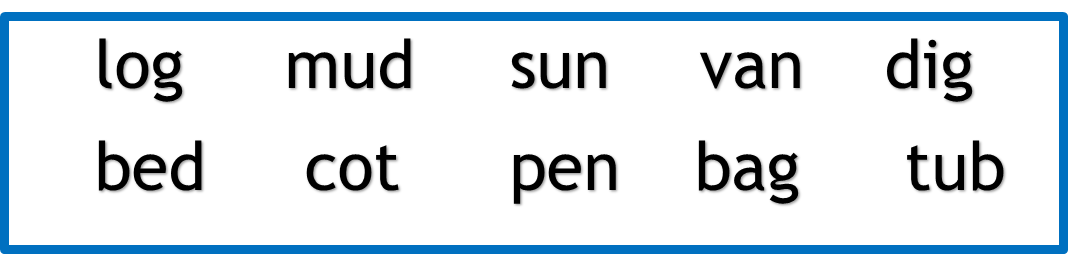 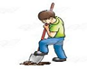 dig
9. My job is to ____________.
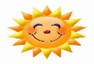 sun
10. I see the hot ____________.
https//www.englishtutorhub.com
Please subscribe to this channel…
THANK YOU
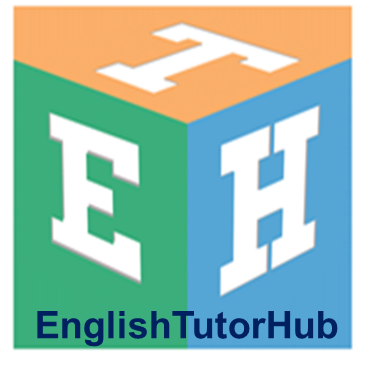